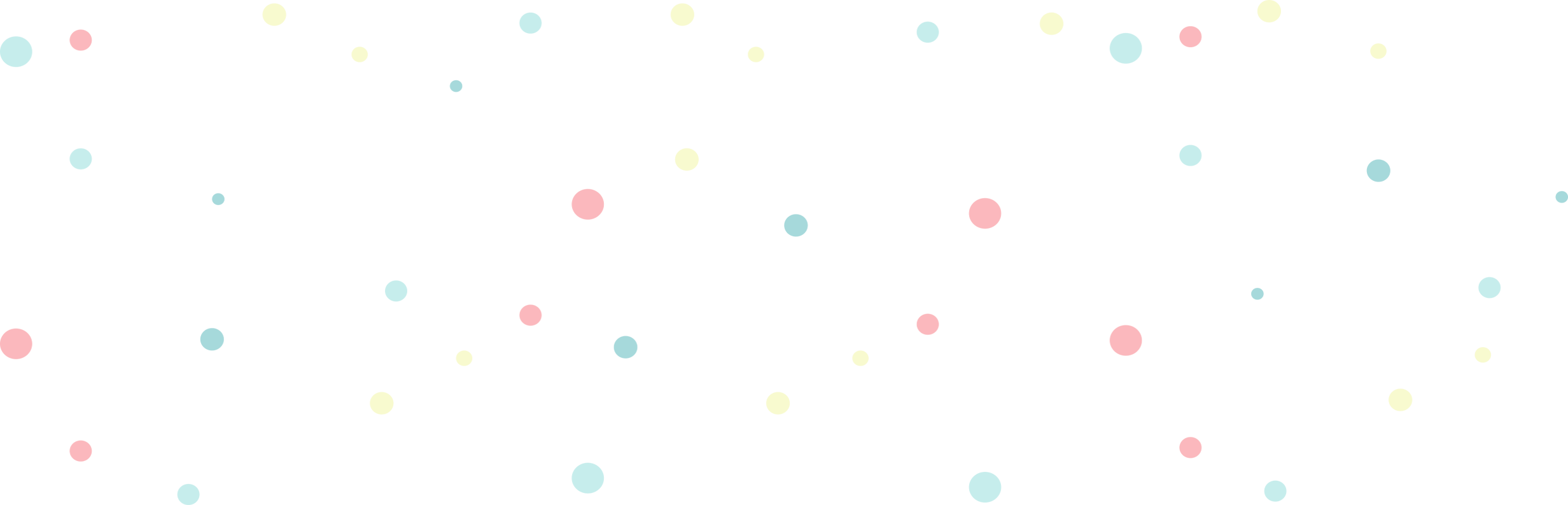 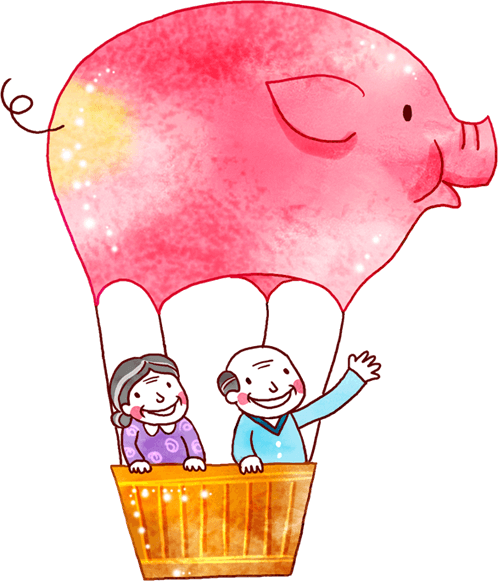 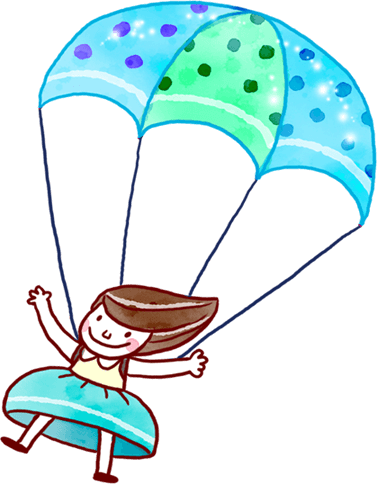 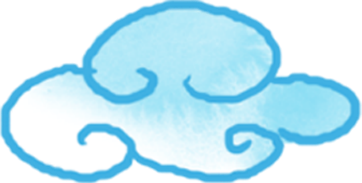 Khởi động
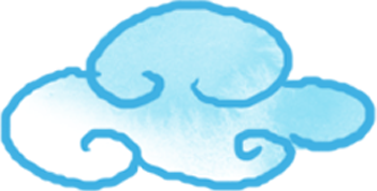 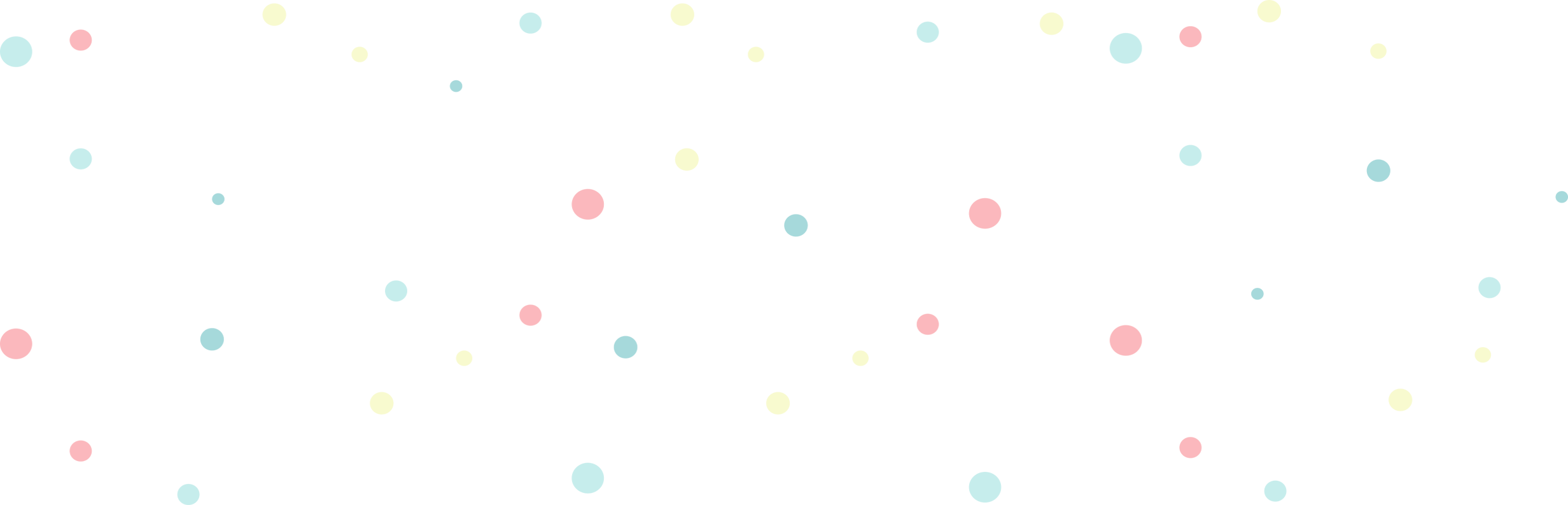 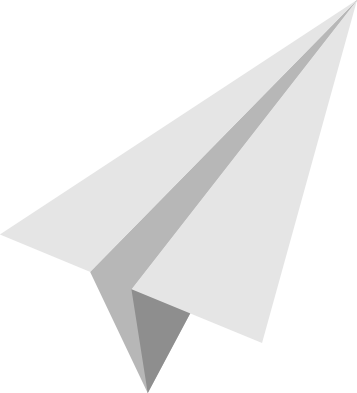 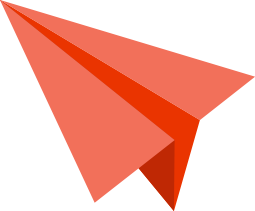 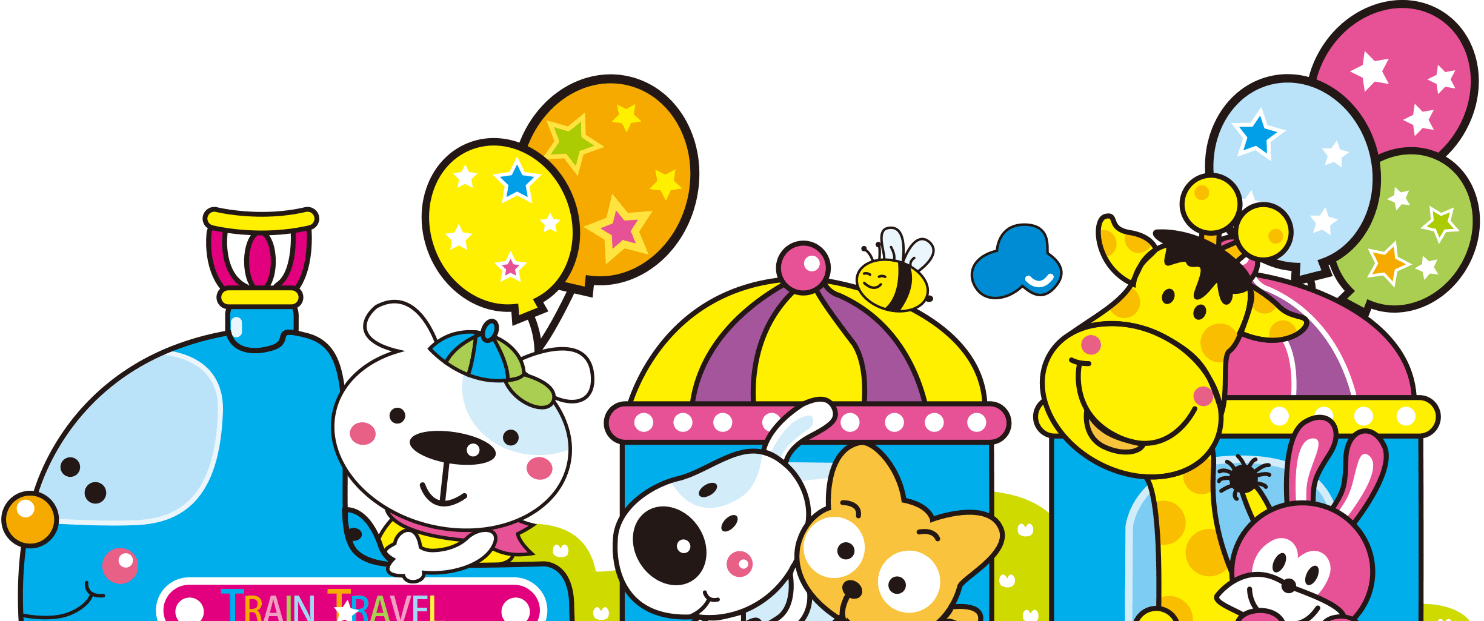 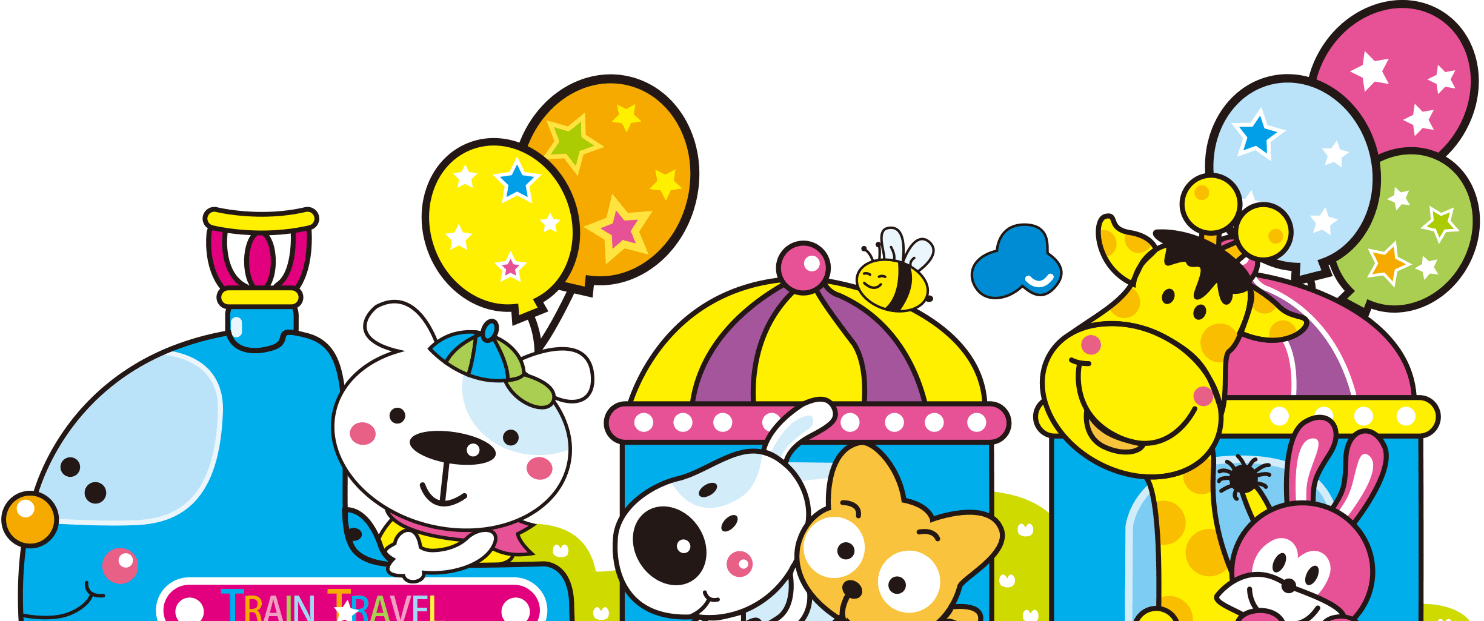 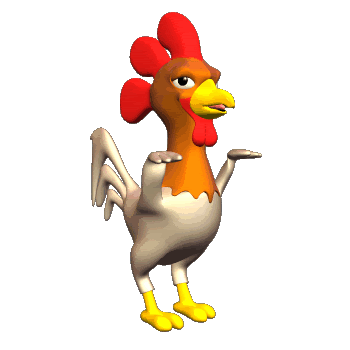 Gà con qua cầu
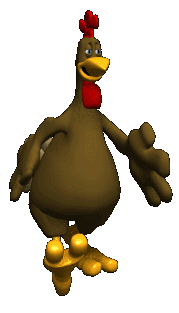 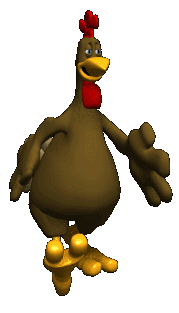 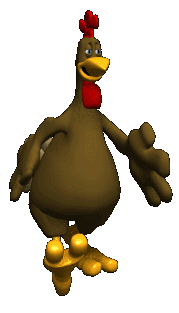 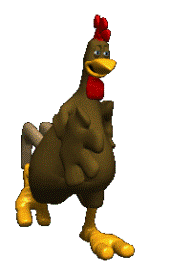 Đi
 Qua
Đi
 Qua
Đi
 Qua
Đi
 Qua
Câu Hỏi 1
9 + 6 =
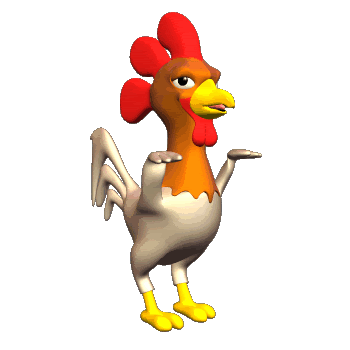 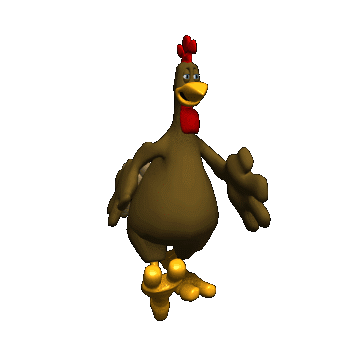 A. 15
C. 12
B. 13
D. 14
Quay
Lại
Câu Hỏi 2
8 + 5 =
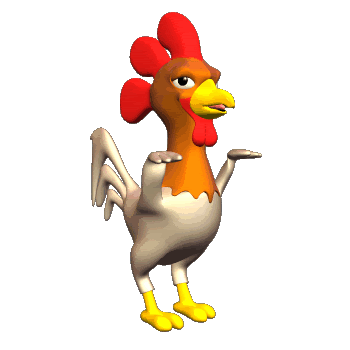 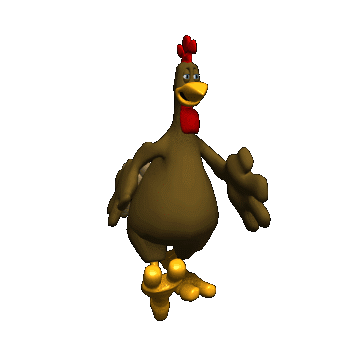 C. 11
A. 12
B. 13
D. 4
Quay
Lại
Câu Hỏi 3
7 + 5 =
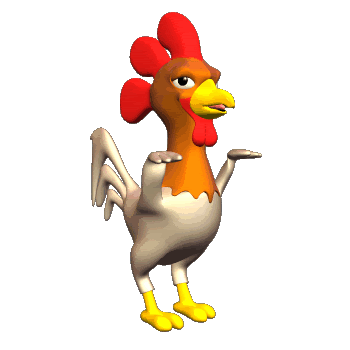 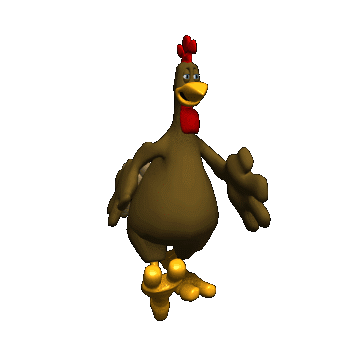 C. 12
A. 13
B. 11
D. 14
Quay
Lại
Câu Hỏi 4
6 + 5 =
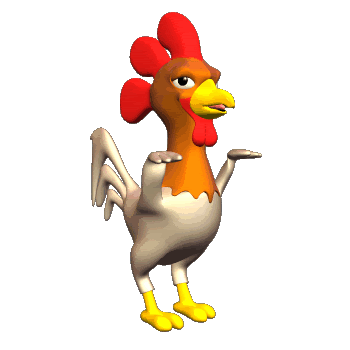 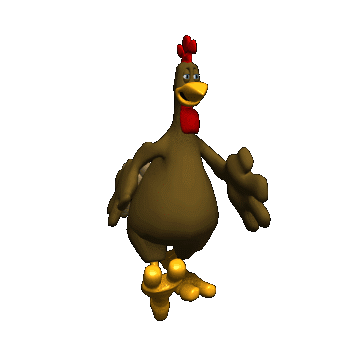 A. 12
C. 14
D. 11
B. 10
Quay
Lại
CHỦ ĐỀ 2
PHÉP CỘNG, PHÉP TRỪ TRONG PHẠM VI 20
BÀI 8: BẢNG CỘNG QUA 10
TIẾT 2
1
2
Số?
12
12
12
17
Số?
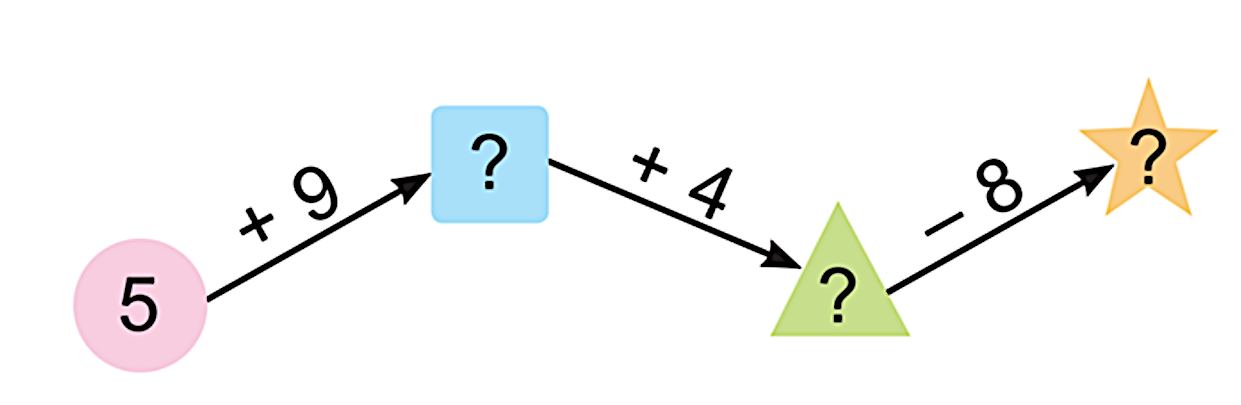 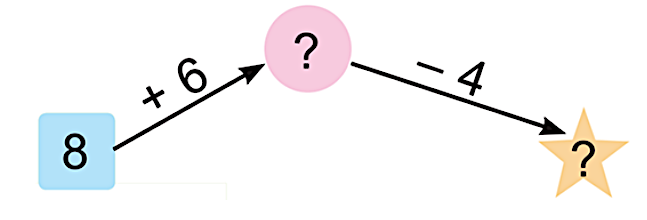 14
18
14
10
10
3
Tìm tổ cho gấu :
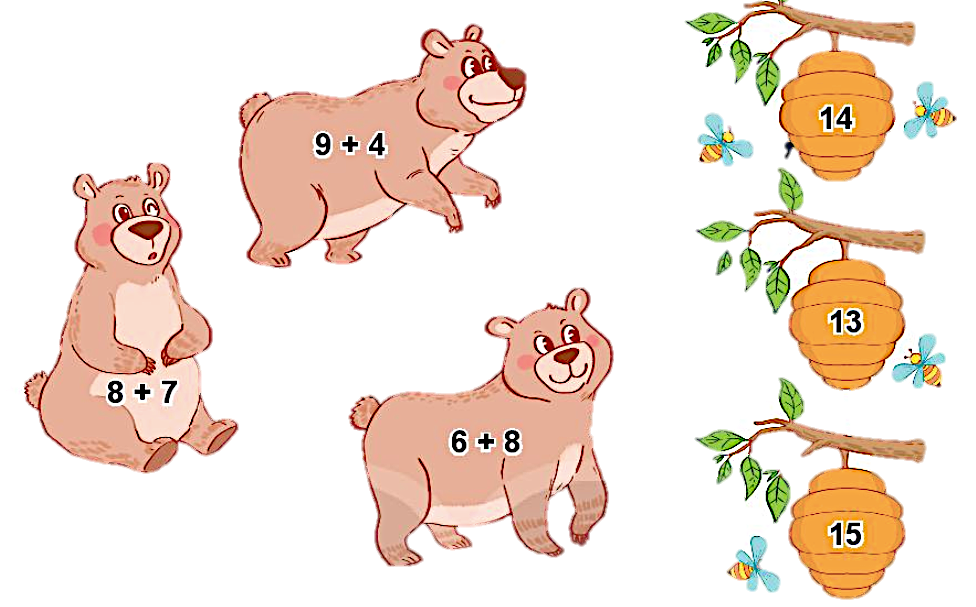 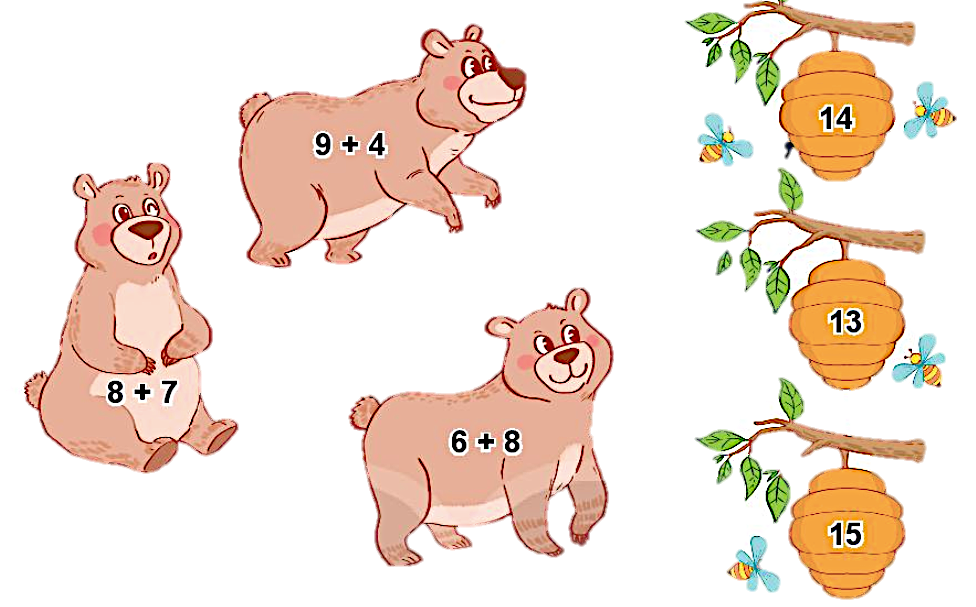 14
9 + 4
13
8 + 7
6 + 8
15
4
> ; < ; = ?
a) 6  +  6             11		   
     7  +  5             12
b) 9 +  3               3  +  9
    9  +  2               7  +  7
>
=
?
?
12
12
12
<
=
?
?
14
11
12
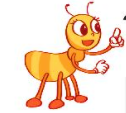 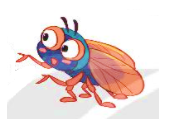 5
Trong ca-bin thứ nhất có 7 người, trong ca-bin thứ hai có 8 người. Hỏi trong hai ca-bin có tất cả bao nhiêu người?
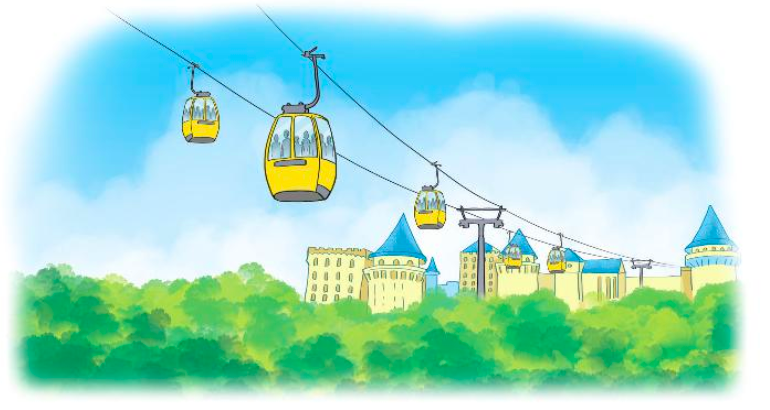 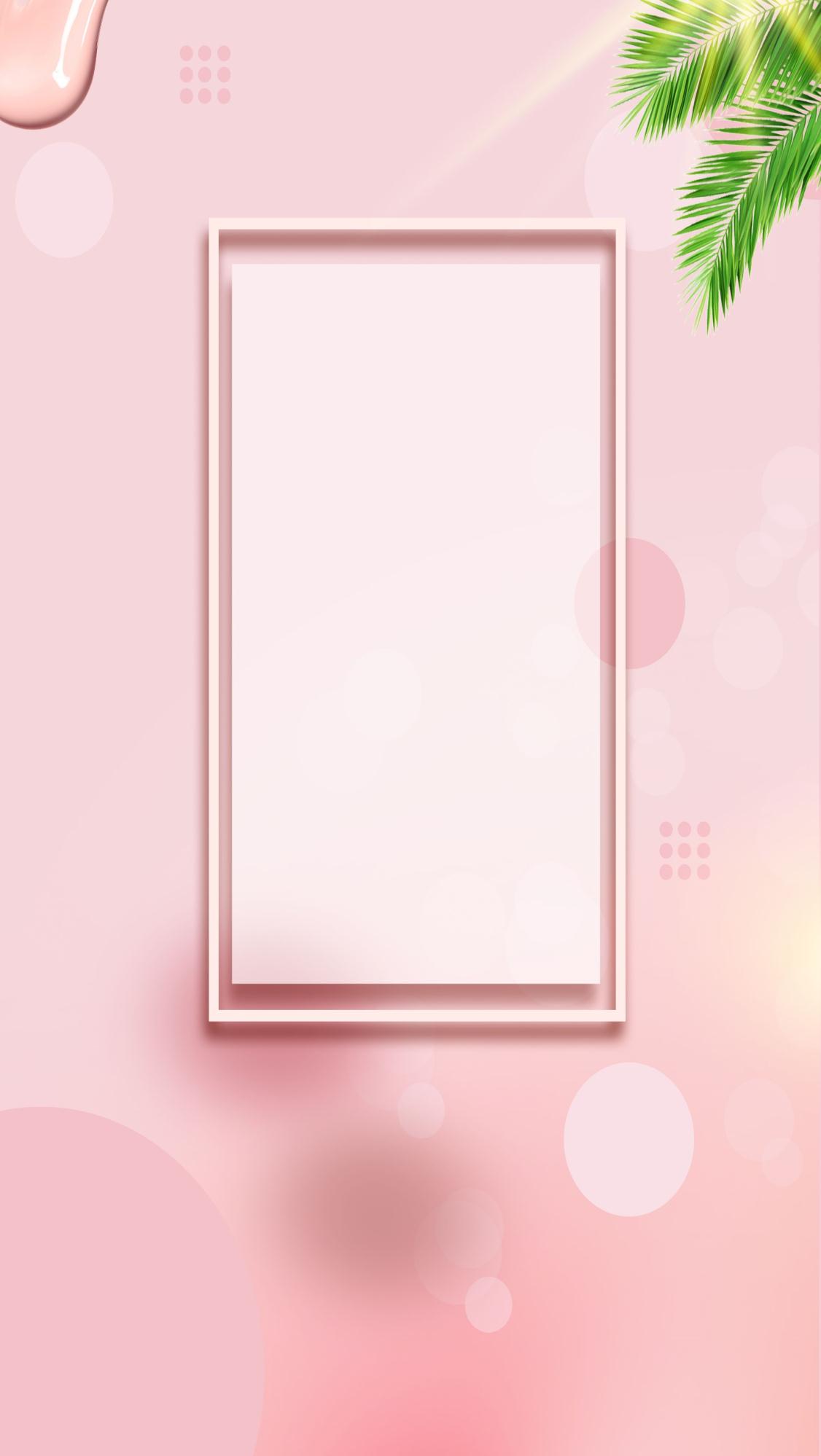 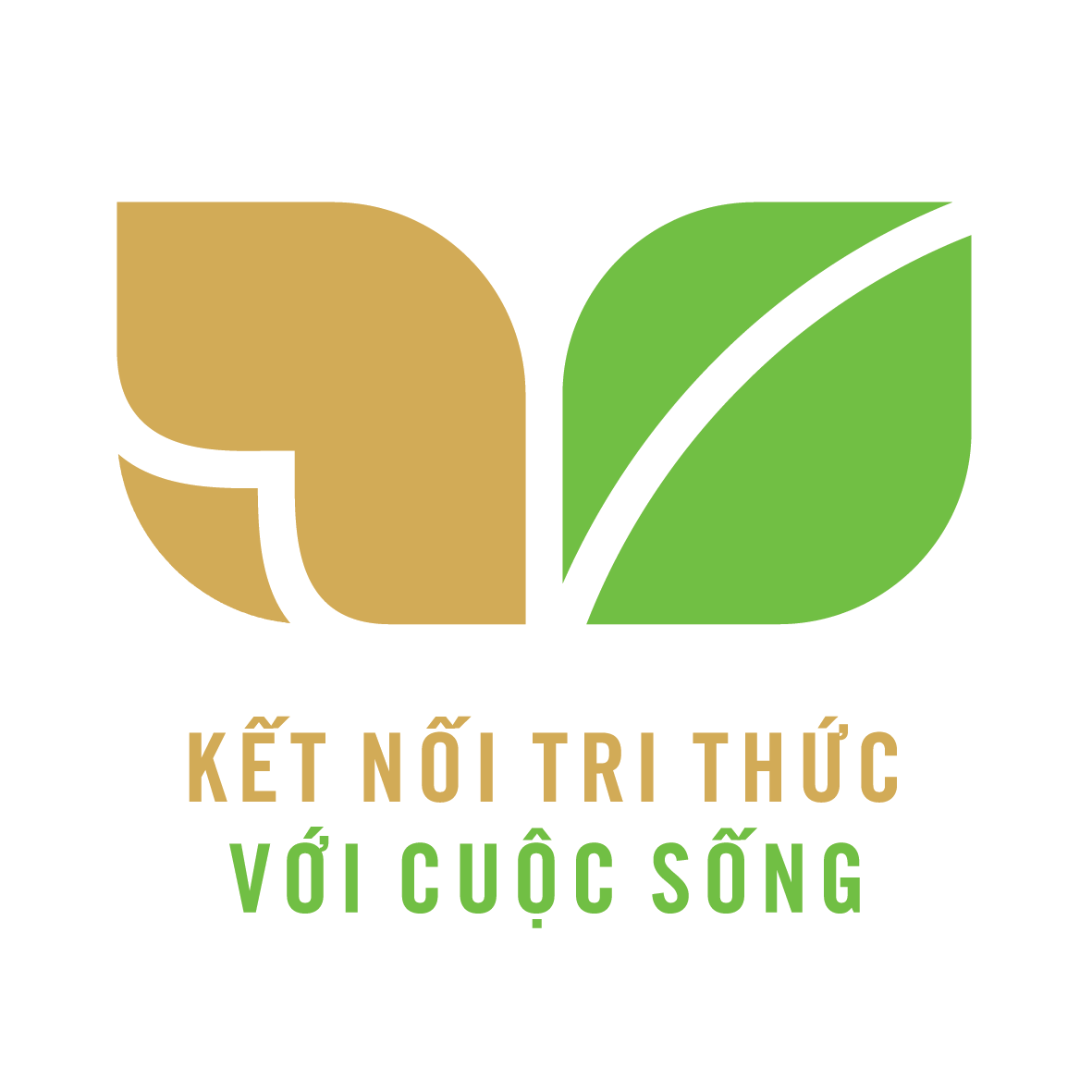 CỦNG CỐ BÀI HỌC
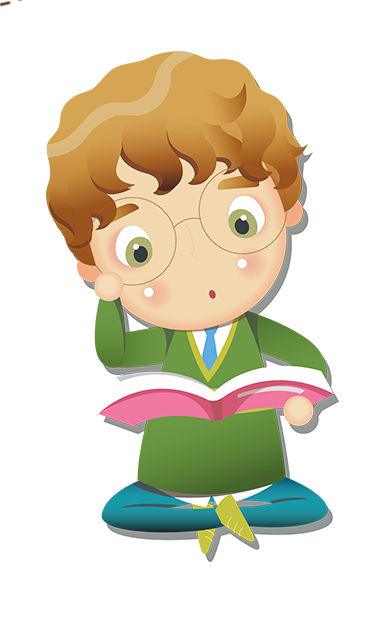 [Speaker Notes: Bài giảng thiết kế bởi: Hương Thảo - tranthao121006@gmail.com]